11/30/2016
Governance
50 State PUCs
Policy Enactment
FCC
Policy Enforcement
NANC
LNPA-WG
Consumer Groups
NOWG
Policy/standardsFormation
Contract/procurement administration and management
NAPM LLC
Pooling
LNPA
NANPA
Neutral third-party NPAC SMS services
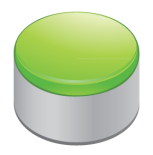 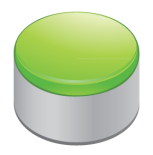 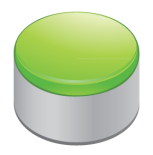 4000+ NPAC Users
00
CSPs
Third-party Vendors
1